Параллельный импорт в России: разрешен или запрещён? Что же сказал Конституционный суд в постановлении от 13.02.2018 № 8-ПСудья Суда по интеллектуальным правамРогожин С.П., к.ю.н., доцент
Постановление Конституционного Суда Российской Федерации от 13.02.2018  № 8-П (введен термин параллельный импорт)
SONY
Выводы
Для государств - членов ЕАЭС установлен региональный принцип исчерпания исключительного права на товарный знак. Импорт на территорию ЕАЭС из других государств товаров с размещенными на них товарными знаками допускается только с согласия правообладателей этих товарных знаков.
При судебной защите интересов лица, которому принадлежит исключительное право на товарный знак (правообладателя), обязательна оценка:
добросовестности его поведения в связи с реализацией этого права; 
не создает ли угрозу для обеспечения безопасности, защиты жизни и здоровья граждан, охраны природы и культурных ценностей, других публично значимых и конституционно защищаемых интересов применение по требованию правообладателя последствий ввоза на территорию Российской Федерации без его согласия определенной партии товара, на котором товарный знак размещен самим правообладателем или с его согласия и который законно выпущен в оборот за пределами Российской Федерации, в случае недобросовестного поведения правообладателя.
Товары, ввезенные на территорию России в порядке параллельного импорта, могут быть изъяты из оборота и уничтожены лишь в случае установления их ненадлежащего качества и (или) для обеспечения безопасности, защиты жизни и здоровья людей, охраны природы и культурных ценностей, что, однако, не исключает применение иных последствий нарушения исключительного права на товарный знак. 
Нельзя взыскивать такой же по размеру компенсацию, как при ввозе (реализации) поддельной продукции, если это не повлекло для правообладателя убытков, сопоставимых с убытками от использования товарного знака на поддельной продукции
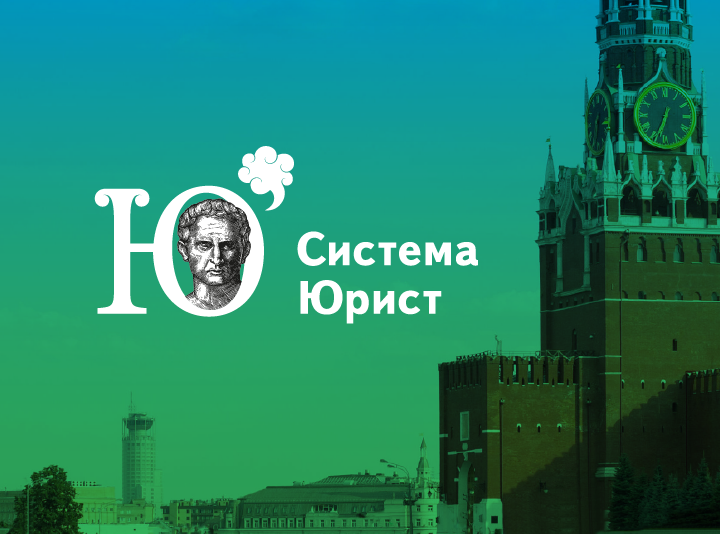